Holz (Lignocellulose)
Aufschluss (chemisch/thermisch)
Zwischenprodukte
(Cellulose/Hemicellulose/Lignin)
Spaltung in eigene Zucker durch spezifische Enzyme
Zucker 
(Glucose, Xylase, Amylase)
Chemische Reduzierung
Fermentation
Bioethanol
Diesel-geeignete n-Alkane
Dehydratisierung
Ethen
Polymerisation
Polyethylen
Holz (Lignocellulose)
Aufschluss (chemisch/thermisch)
Zwischenprodukte
(Cellulose/Hemicellulose/Lignin)
Spaltung in eigene Zucker durch spezifische Enzyme
Zucker 
(Glucose, Xylase, Amylase)
Chemische Reduzierung
Fermentation
Bioethanol
Diesel
geeigneten-Alkane
Dehydratisierung
Ethen
Polymerisation
Polyethylen
„Das Ende ist in Sicht“
Mio Barrel pro Tag
Peak Oil
120
Nachfrage
100
Angebot
80
60
40
20
0
1940
1950
1960
1970
1980
1990
2000
2010
2020
2030
http://photos1.fotosearch.com/thumb/SUE/SUE105/TOBW0081.jpg (Stand: 22.10.2011)
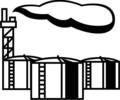 http://www.seilnacht.com/Lexikon/tnerdoe.JPG (Stand: 22.10.2011)
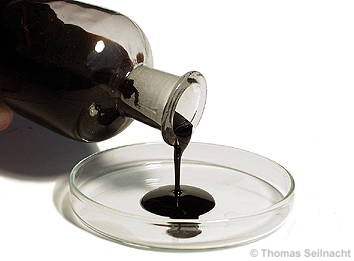 http://www.technikatlas.de/~tb4/images/raffinerie1.jpg (Stand: 22.10.2011)
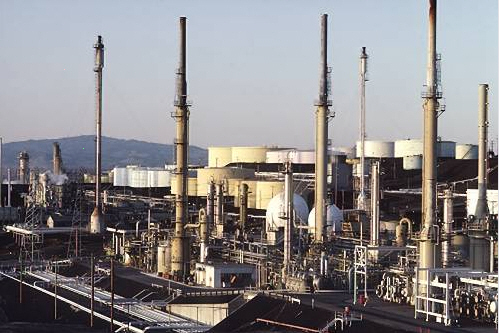